خالق آسمان
خالق آسمان، زمین و این جهانآشکار شد جلالت در خلقت انسانملائک سرایند، مهر و محبتتچون محبت تو زایل نگردد
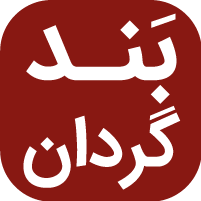 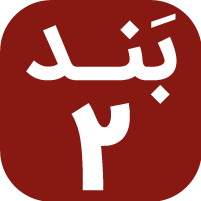 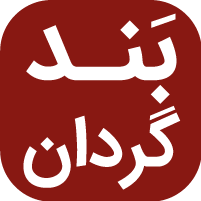 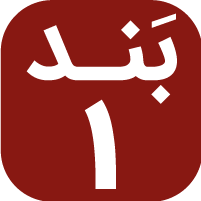 می‌سرایم، با تمام وجودمستایم تو را شاه شاهان عیسیبهرت خوانم زیباترین سرودمنزدت زانو زنم، سر فرود آورم
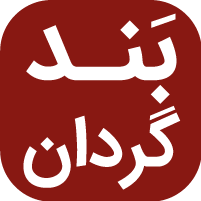 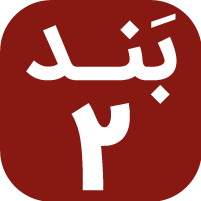 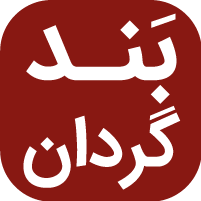 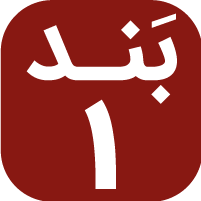 خالق آسمان، زمین و این جهاندر قلب سیاهم، نورت گشت تاباننزدت دعا کنم، بشنو تو صدایمچون بهر تو خوانم، ای خداوندم
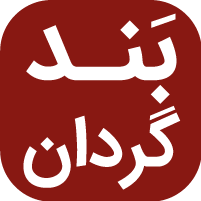 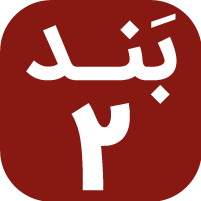 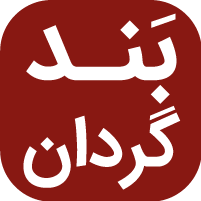 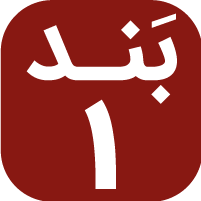 می‌سرایم، با تمام وجودمستایم تو را شاه شاهان عیسیبهرت خوانم زیباترین سرودمنزدت زانو زنم، سر فرود آورم
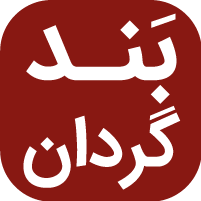 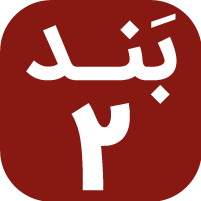 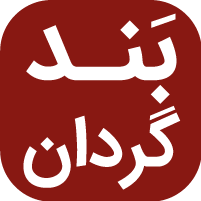 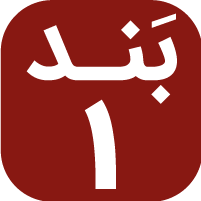